NIH Data Management and Sharing Pilot
Town Hall December 14, 2023
Contact: NIHDMSPilot@thefdp.org
Meeting Agenda
Background Information
NIH Institute and Center (IC) presentations
Preliminary Results from FDP Pilot Survey
Discussion
What is the Federal Demonstration Partnership (FDP)?
FDP mission: 

Association of federal agencies, academic and nonprofit research institutions, and research policy organizations that work together to streamline the administration of federally sponsored research and foster collaboration to enhance the national research enterprise, while maintaining high standards of stewardship and accountability. 

Researchers doing research, not administration
Current FDP Membership
217 Institutional Members
48 Emerging Research Institutions (ERI) (22%)
32 Minority Serving Institutions (15%)
Full list of Institutional Members available at: https://thefdp.org/organization/membership/#toggle-id-1-closed

10 Federal Agencies
NSF, NIH, ONR, USDA, AFOSR, ARO, AMRMC, NASA, EPA and DHS
Pilot Background
Under the new NIH Policy for Data Management and Sharing, each NIH Institute, Center, and Office (ICO) has the flexibility to develop more specific requirements to best meet the needs of the particular field(s) it funds; however, significant variation in ICO-specific requirements will place substantial administrative burden on researchers to first navigate the varying requirements before they can begin developing their DMS Plan. 
The FDP NIH DMS Pilot is an FDP and NIH collaboration engaging NIH ICOs, Office of Extramural Research SMEs, the Office of Science Policy and OPERA/Compliance which aims to:
Generate greater consistency in DMS Plan requirements across NIH ICs and programs and
Mitigate the administrative burden for researchers associated with DMS Plan development and implementation.
Pilot Phase 1: NIH DMS Plan Template Pilot
We will test the effectiveness and usability of two DMS Plan templates developed in collaboration with representatives from participating ICs:
Alpha Template is a prescriptive template designed to limit the need for free text entry
Bravo Template aims to provide detailed prompts as well as more options to include free text responses as necessary.
We will gather data from the researcher/faculty perspective as well as the NIH program perspective.
Support Providers can also submit their feedback here: https://nas.qualtrics.com/jfe/form/SV_8CgFumIT0aWqnbM 
Tried one of the pilot templates?  
Share your feedback with us here: https://nas.qualtrics.com/jfe/form/SV_b8lylBfDWnINcrA
Pilot Phase 2: Cost Policies
Establish common cost principles, identify types of costs required, and determine how to identify additional/unforeseen costs that may be required to meet the spirit of the data sharing policy.
Planning phase has begun!
Where to find the templates?
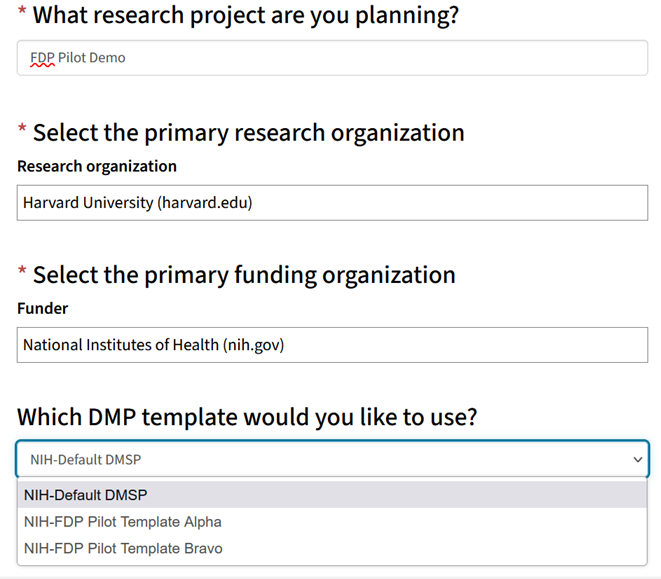 Available for download from the Pilot webpage: https://thefdp.org/demonstrations-resources/nih-data-management-sharing-pilot/

Also available via https://dmptool.org/
Other Relevant FDP Resources
FDP Data Transfer and Use Agreement (DTUA) templates and samples
Created to increase consistency in terms and format of DTUAs, thus reducing associated administrative burden and negotiations.
Templates, samples, and guidance resources available at: https://thefdp.org/demonstrations-resources/dtuas/
Contact the DTUA Working Group at DTUA@thefdp.org 

Data Stewardship Subcommittee also working on other resources to support compliant data sharing, such as collaborating with Subawards Subcommittee on DMS Plans in the Subaward Agreement
For more information, see https://thefdp.org/committees-subcommittees/research-compliance-committee/data-stewardship-subcommittee/
NIH Preliminary Observations from DMS Plan Submissions
NICHD: Eunice Kennedy Shriver National Institute of Child Health and Human Development
NCI: National Cancer Institute
NIMH: National Institute of Mental Health
NIBIB: National Institute of Biomedical Imaging and Bioengineering
NICHD Data Management & Sharing (DMS) PlansFederal Demonstration Partnership DMS Town Hall
NICHD Office of Data Science & Sharing (ODSS)December 14, 2023
NICHD is committed to promoting data sharing to accelerate scientific progress
In support of NICHD’s mission to understand human development, improve reproductive health, enhance the lives of children and adolescents, and optimize abilities for all.
The 2020 NICHD Strategic Plan established the NICHD Office of Data Science & Sharing 
Vision: A culture of responsible and innovative use of data and biospecimens that accelerates research and improves health for NICHD populations
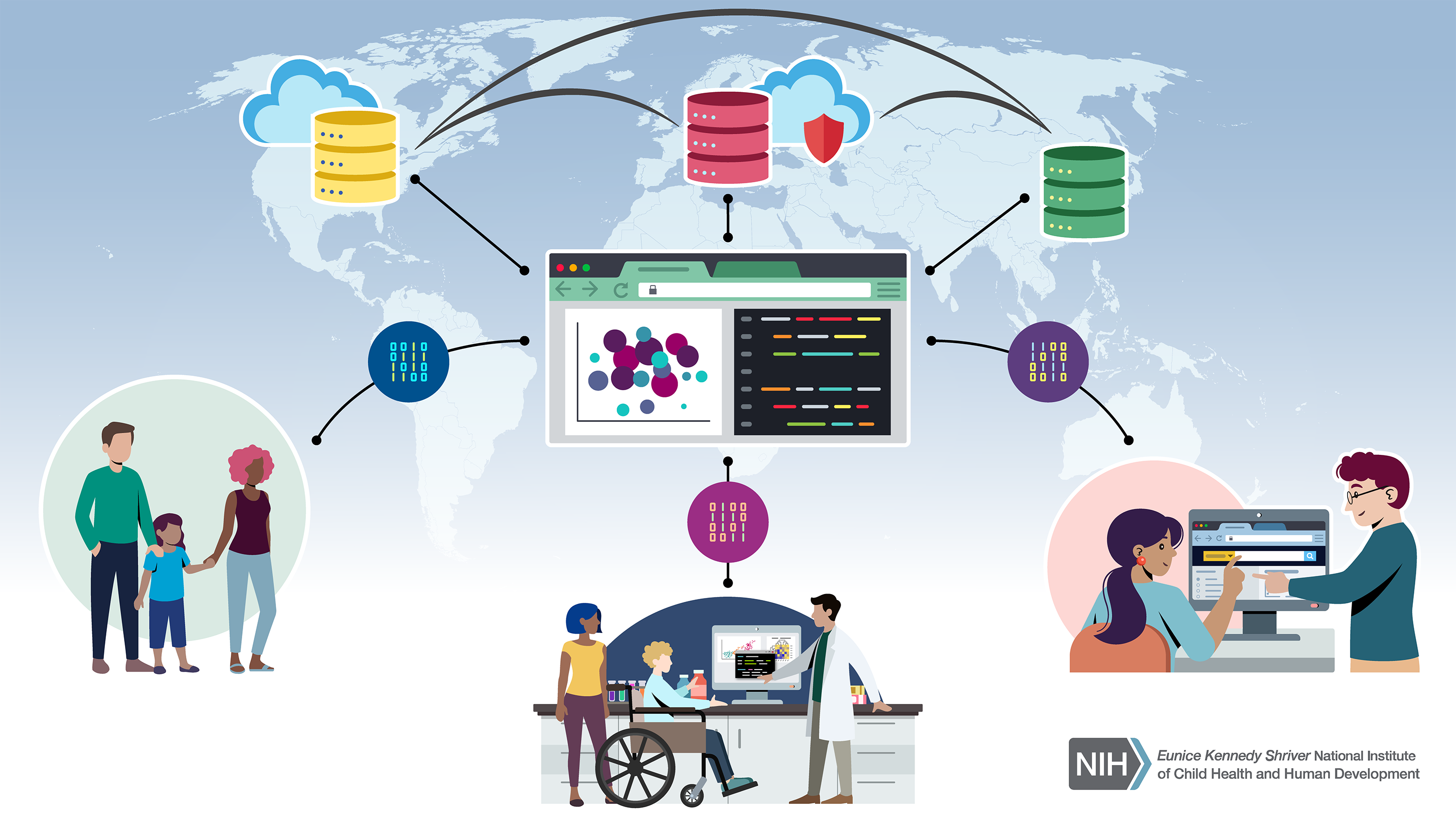 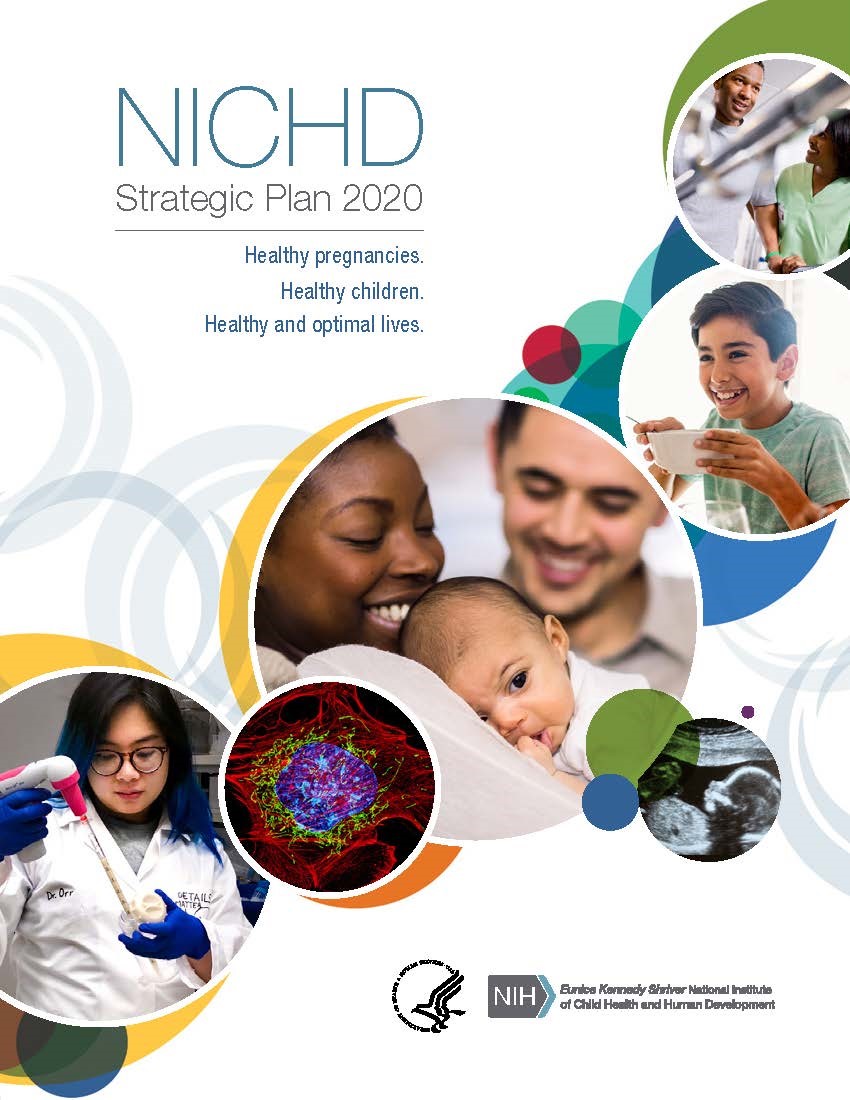 12
NICHD DMS Plan Assessment Exercise Timeline (2023)
January – April 
The Data Sharing Committee (DSC), made up of program staff across NICHD, assessed a subset of DMS Plans 
No FDP templates yet 
Identified key issues, areas of confusion
May – July  
DSC deliberated on key issues, agreed on what is acceptable/not 
Portfolio analysis of all proposed data repositories
August – September  
Office hours for program staff 
NICHD-wide DMS Plan Assessment training 
Created and/or refined public and internal resources
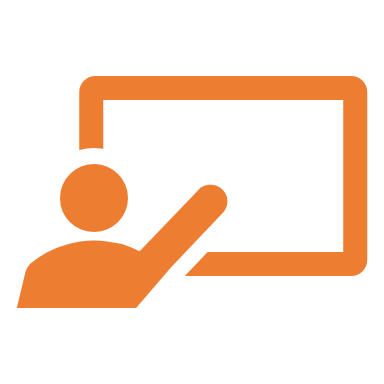 Is an institutional data repository appropriate?
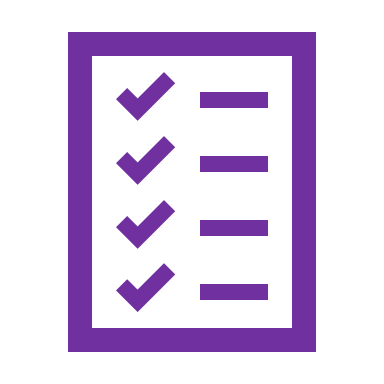 Preliminary Observations: Recurring Issues
14
NICHD DMS Plans: Overall Tips
Remember good data management & sharing is critical to good research
Support the ultimate goal to accelerate scientific progress
Refer to definitions in the DMS Policy  
Data sharing, scientific data, controlled access, etc. 
Be clear about which data, when, where, and how
Justify anything that deviates from Policy expectations and guidance (articulate why it's not possible or reasonable)
Key Definitions 
Data Sharing: The act of making scientific data available for use by others (e.g., the larger research community, institutions, the broader public), for example, via an established repository.
Scientific Data: Recorded factual material commonly accepted in the scientific community as of sufficient quality to validate and replicate research findings, regardless of whether the data are used to support scholarly publications
15
Tips: Which data
Describe details like species/source, formats, and amount 
NIH needs this information to consider whether other parts of the plan are appropriate (e.g., privacy, repository, software, and whether NIH Genomic Data Sharing Policy applies)
Clarify details for each data type generated (which data will be shared, which standards apply)
For data not associated with publications, provide as much detail as publication-associated data (repositories, data types, timelines etc.)
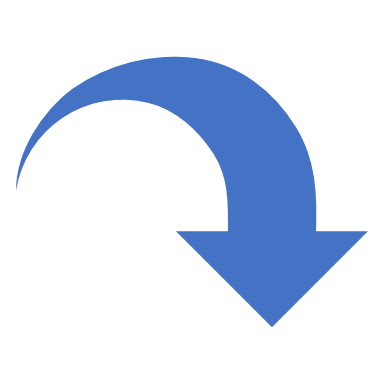 Policy & Guidance Reminders for Data Not Associated with Publications: 
DMS Policy: Important research may never be published for a variety of reasons, not least of which because the results did not prove the hypothesis. However, we believe the scientific data underlying all NIH-funded research to be of importance, particularly to serve the purposes of accountability and transparency. 
FAQ & Public Access RFI: These scientific data may underlie unpublished key findings, developments, and conclusions; or findings documented within preprints, conference proceedings, or book chapters. For example, scientific data underlying null and negative findings are important to share even though these key findings are not always published.
16
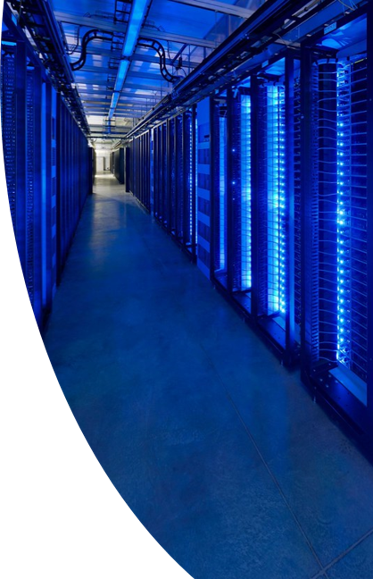 Tips: Where to share data
Select and name the data repositor(ies) for sharing each data type, as this is important for preparing your data for sharing 
Repository selection informs the way data are managed and prepared for sharing (documentation, metadata, de-identification methods, formats, other standards etc.) – the sooner you know, the sooner you can prepare
DMS Plans can be revised (with approval) later, if needed
Share data in repositories that make the data accessible to the public or larger research community (not just a limited group of investigators)
Sharing data only via publications (within article or as supplemental material) is generally not sufficient for “maximizing” data sharing
Policy & Guidance Reminders for Selecting a Repository: 
First option: NIH and/or IC policy may designate specific data repositories to be used (e.g., DASH and NCBI repositories)
Second option: Primary consideration should be given to data repositories that are discipline or data-type specific to support effective data discovery and reuse.
Third option: If no appropriate discipline or data-type specific repository is available, researchers should consider other options, including generalist repositories or institutional repositories.
Don’t know where to begin? The NICHD Data Repository Finder &  Domain-Specific Repositories (NLM) can help
17
Tips: How to share
Sharing "by request" or with PI-control does not meet NIH's definition of "data sharing" (accessible to larger research community or public) even if using a repository 
PI-control is not the same as using "controlled-access" as a privacy protection 
When concerned about privacy, consider: 
De-identification: NIH recommends scientific data be de-identified to the greatest extent that maintains sufficient scientific utility
Controlled-access approaches in data repositories (e.g., DASH, dbGaP)
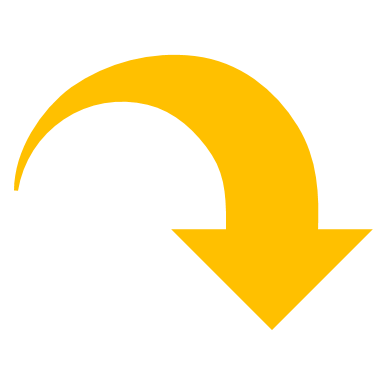 Controlled Access (in data repositories): Established processes for verifying appropriate use of shared data, such as requiring verification of requestor identity, committee approval of proposed research use, and signing a data use agreement to access protected data. 

Commonly used as a privacy protection for sharing sensitive human data or data that cannot be de-identified to established standards (see: Protecting Privacy When Sharing Human Research Participant Data)
18
Tips: Justifiable Limitations or Delays
For any approach that deviates from what the Policy “expects,” provide a justification; articulate why it's not possible or reasonable (e.g., to share certain scientific data, by the end of award, or use a repository)
When citing laws, regulations, or policies as a reason to limit/delay sharing:
cite the law/regulation/policy and/or invoke the associated protection
describe which data it impacts and how it impacts the sharing (e.g., timing of delay)
When citing human subjects issues as a reason to limit sharing of de-identified data (e.g., due to small sample size), explain the IRB's role in that determination
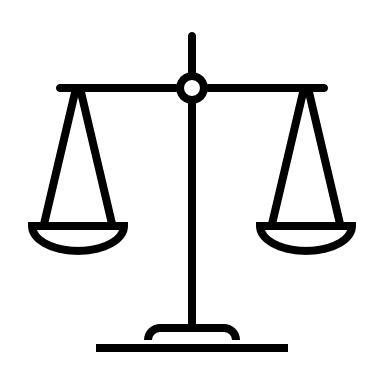 Policy & Guidance Reminders: Relevant FAQs
What are justifiable reasons for limiting sharing of data? 
Do scientific data underlying an invention that is the subject of a patent application need to be shared? If so, when?
Do SBIR/STTR projects have to share scientific data under the DMS Policy?
19
Tips: DMS Budget
Plan Ahead: DMS activities are inherent components of the research process. Researchers should ensure they have requested sufficient funds to perform the activities that are described in their DMS Plan throughout the project, and not just at the end.
Consider personnel support for preparing data submissions to repositories – this can start as early as data collection and includes cleaning, curating, formatting, de-identifying data and preparing documentation per data repository guidelines (metadata, codebooks/data dictionaries, protocols etc.) 
Collaborations with institutional librarians or investigators on other NIH awards, such as data coordinating centers can complement personnel effort in the grant
Using a data repository is often less costly than hosting the data on a local server/website
Note: Many data repositories do not charge submission fees
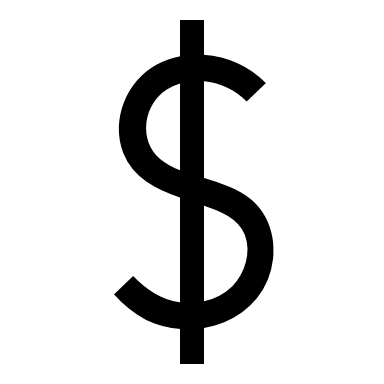 20
NICHD-developed DMS Policy Resources
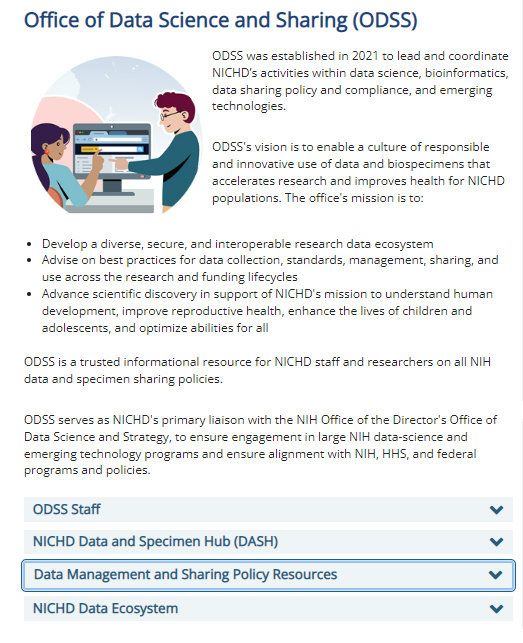 NICHD adheres to the NIH DMS Policy 
NICHD has created several public resources specific to the needs of the NICHD research community
DMS Policy Resources on NICHD ODSS website
Tips for Writing a DMS Plan - describes what is expected for each DMS Plan Element & DMS Budget 
Data Repository Finder - includes data repositories that in general will accept data from NICHD researchers and shares information relevant to DMS Plan Elements 
Example Plans - based on four different NICHD project types
Data Standards - new page that explains data standards and examples that may be relevant to NICHD
21
THANK YOU!
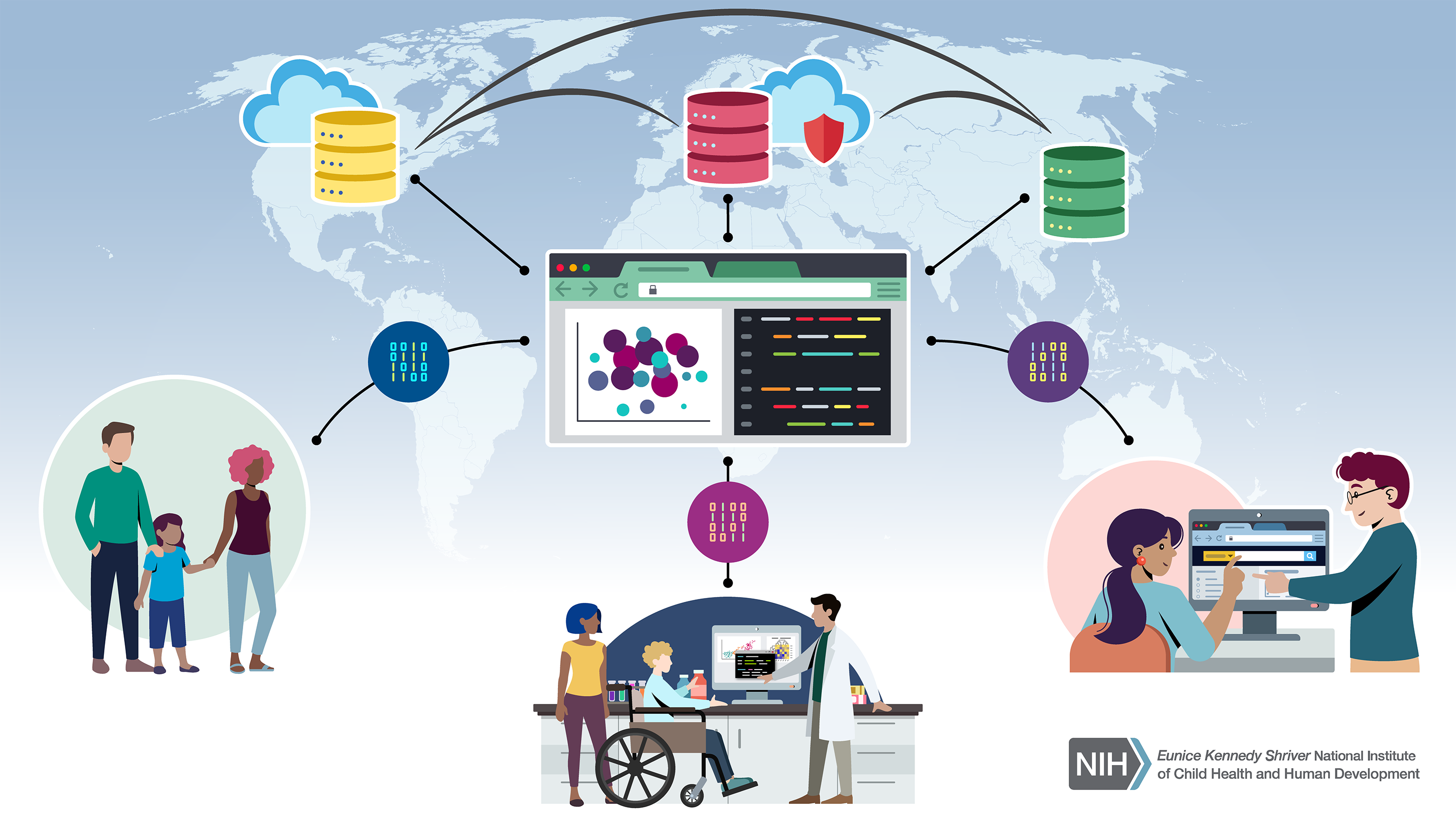 DMS Plans Assessment: Observations and Analysis
NCI Office of data sharing
FDP Town Hall Dec 14, 2023
Landscape of NCI-funded Research
NCI does not centralize DMS plan review, but does have resources for finding consensus when needed

At a glance:
~10,000 extramural grant awards per year

>135 branches and intramural labs generating scientific data
Overview
NCI Office of Data Sharing performed a random sampling of grants submitted after the DMS effective date with a favorable impact score
Systematic evaluation guided by elements of the DMS policy
DMS Plans Analyzed:
[Speaker Notes: 26 R01,]
Key Findings by DMS Policy Elements
n = 101
Data Type
Instruction: 
(1A) Summarize the types and estimated amount of scientific data expected to be generated in the project. 
(1B) Describe which scientific data from the project will be preserved and shared and provide the rationale for this decision.
Element 1
1A:  
55% listed Data type AND amount, 40% ONLY data type
Most defined ‘amount’ by some measure of number of subjects or samples

1B: 
25 of the 101 plans specifically noted which data would not be shared

Tips:
Using a table format to line up elements and sub-elements would help track writing necessary information expected by the DMS.
While data amount might be difficult to estimate in GB/TB, at least describe the # study subjects, # technical or biological replicates, # time points, etc.
Provide sound justification for why data cannot be shared if applicable.
n = 101
Element 2
Related Tools, Software and/or Code Instruction: “State whether specialized tools, software, and/or code are needed to access or manipulate shared scientific data, and if so, provide the name(s) of the needed tool(s) and software and specify how they can be accessed.”
Food for thought: Are proposed tools free of charge for secondary users?
Does the plan include the names of tools needed:
Plans with Free tools (58)
Both (39)
Plans with for-cost tools (48)
How tools can be accessed:
Only 52% described how tools can be accessed
[Speaker Notes: Other notes: some Applicants list files in formats that may be inaccessible for some researchers when files could easily be converted 
Eg. .xls files instead of .csv

How do we know if “no tools needed” is true?

PI’s less likely to describe how tools can be accessed if the tool is common or widely available]
n = 101
Element 3
StandardsInstruction: State what common data standards will be applied…and provide the name(s) of the data standards ...  If applicable, indicate that no consensus standards exist.
Did plan include data standards?
Roughly two-thirds named common data standards
One in ten applicants said no standards exist
Remainder did not list any standards

Tips:
Maximize the use of existing data and metadata standards including formats, data dictionaries, ontologies, models rather than developing new ones. 
Describe standards to use for each data type for the entire project. If no standards exist for a specific data type, indicate that.
Resources for standards: NIH CDE repository, NCI-thesaurus, NNLM, CaDSR, etc.
n = 101
Element 4
Data Preservation, Access, and Associated TimelinesInstruction: 
(4A) Provide the name of the repository(ies) where scientific data and metadata arising from the project will be archived. 
(4B) Describe how the scientific data will be findable and identifiable, i.e., via a persistent unique identifier or other standard indexing tools. 
(4C) When and how long the scientific data will be made available
Tips:
Maximize the use of established repositories to promote broad sharing
Maximize the use of persistent unique identifiers
Plan to maximize appropriate data preservation and sharing
Note that different policies may have different timeline requirements for different levels of data (e.g. genomic data sharing policy). DMS specifies “time of publication or end of project whichever is sooner.”
68% met all three sub-elements of Element 4
n = 101
Element 5
Access, Distribution, or Reuse Considerations
93% of plans that we reviewed answered this question appropriately

Tip: Factors that may affect access to data include human subjects protections, legal or policy considerations, licensing agreements, etc. Look into ways to maximize sharing within these limitations.
Element 6
Oversight of Data Management and Sharing
Approximately 88% answered appropriately
Responsibility for monitoring was PI in ~75% of plans, although about 35% of plans mentioned administrators or other lab members who bore or shared responsibility.

Tip: Find out if your institution has requirements or recommended language for this section
n = 101
Overall Summary
Overall, we felt that out of 101 randomly selected plans:

60 plans were likely acceptable as written
31 should have minor corrections but were on the   right track
10 should have major revisions to meet the policy recommendations
[Speaker Notes: This is how I personally chose to evaluate.]
General Observations
Plans that used any template or included tables or lists were more likely to meet policy requirements  
All data proposed in the Research Plan of the grant application should be discussed in the DMS plan
Data should be shared at the time of publication or at the end of the grant period, whichever comes first
Acknowledgement
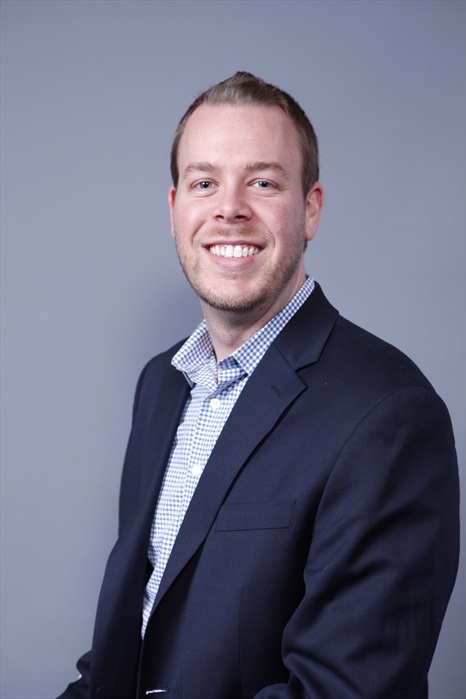 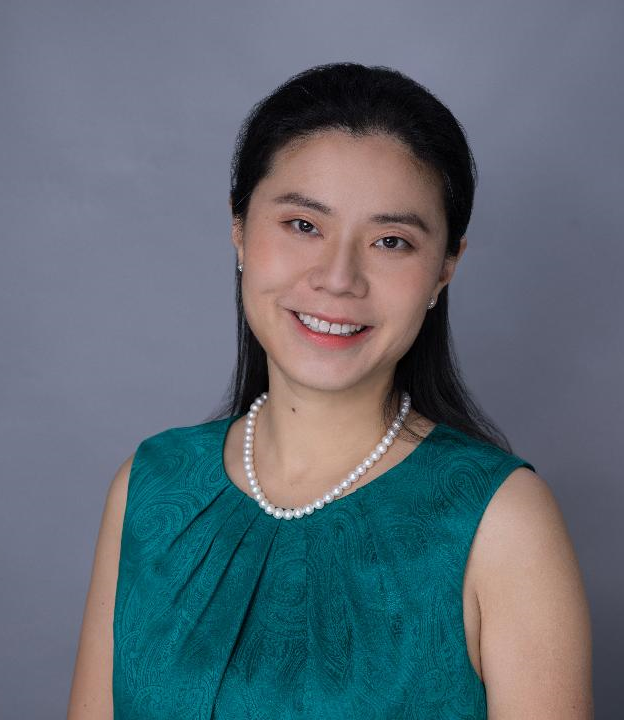 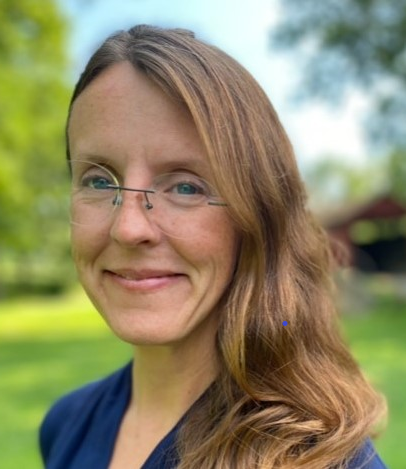 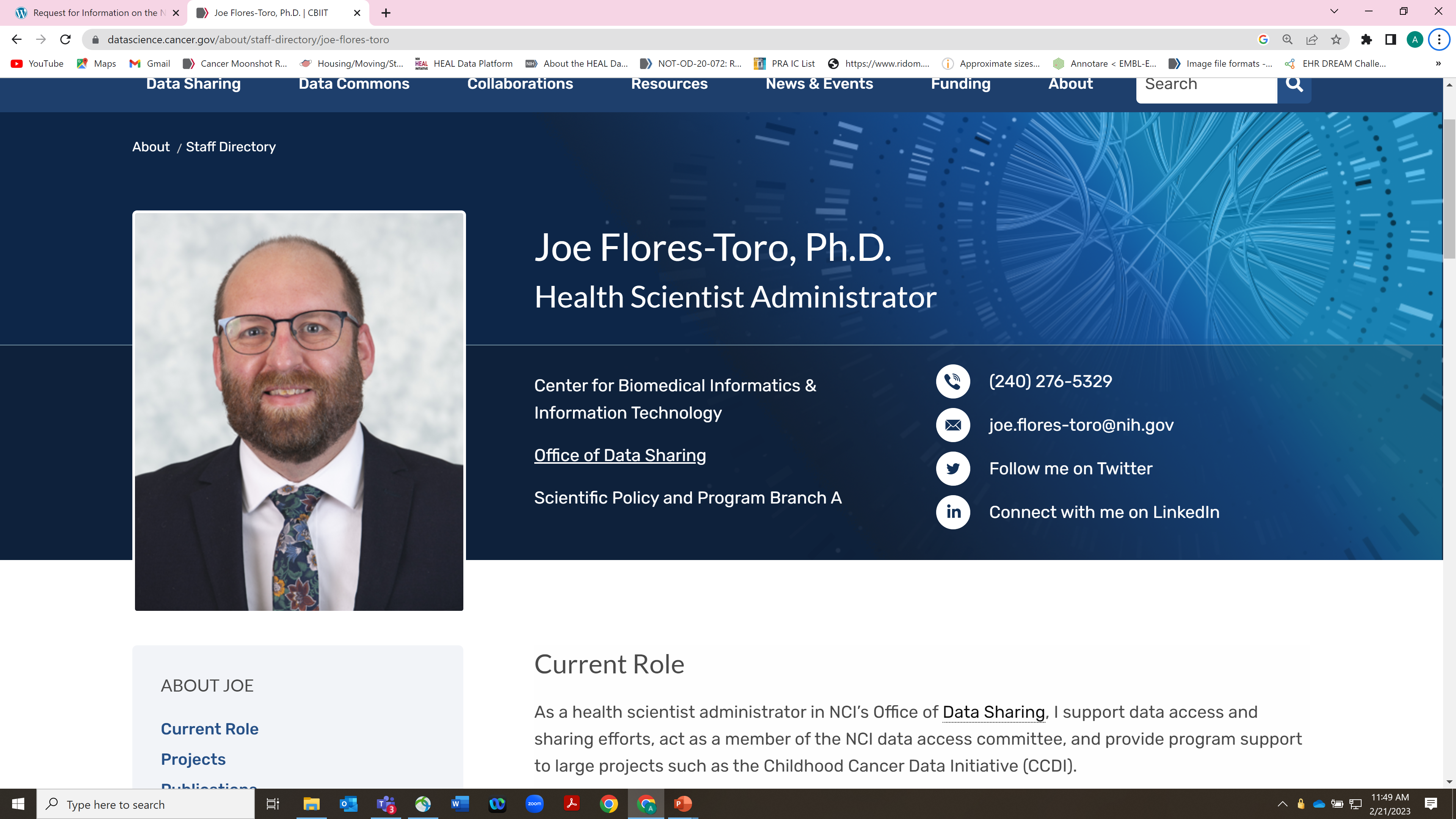 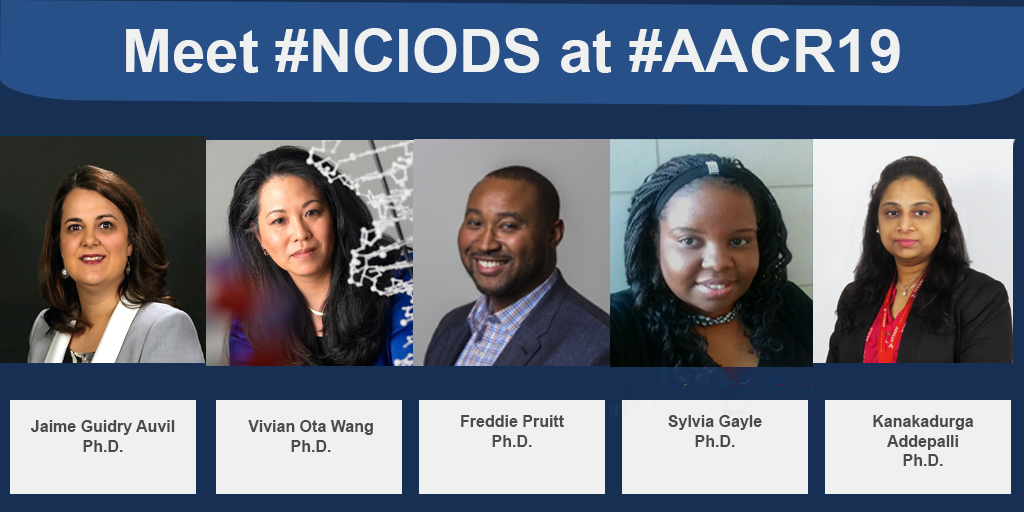 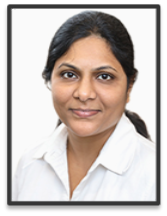 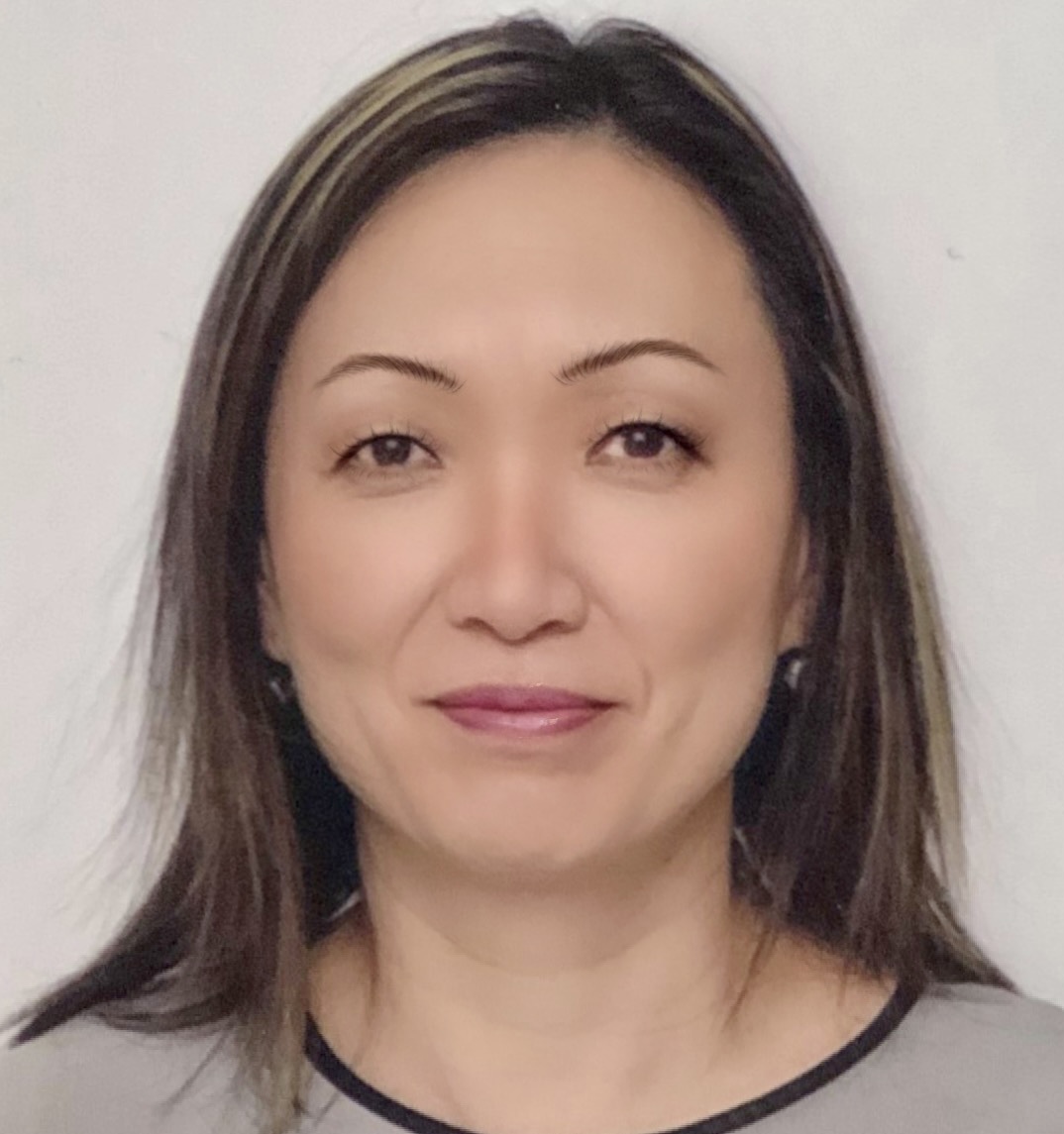 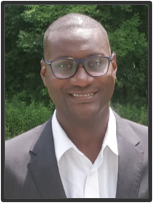 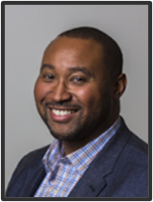 Jaime Guidry Auvil
Ph.D.
Director
Emily Boja
 Ph.D.
Freddie Pruitt
Ph.D.
Subhashini Jagu
Ph.D.
Brandon Wright
Ph.D.
Joe Flores-Toro
Ph.D.
Ying Huang
M.D.
Nathan  Boyd
 Ph.D.
Heather Basehore
Ph.D.
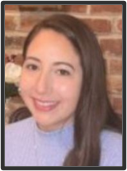 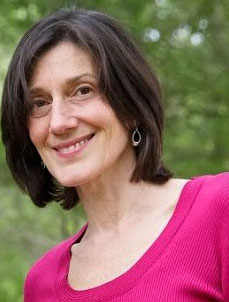 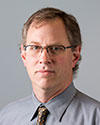 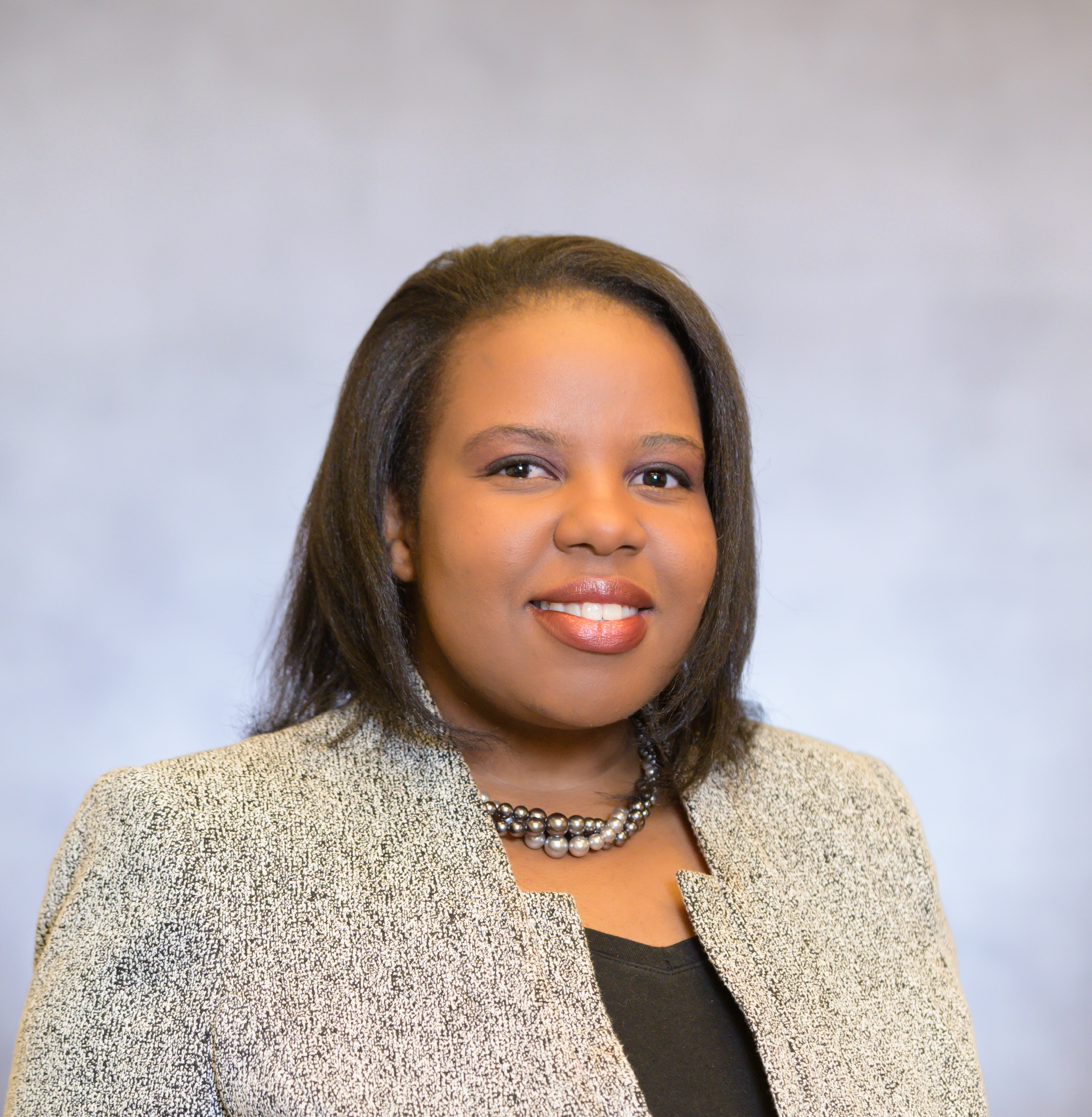 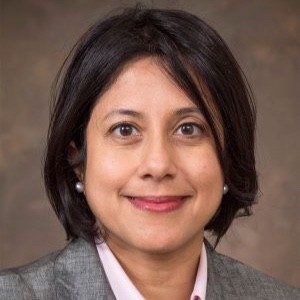 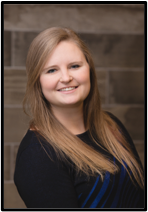 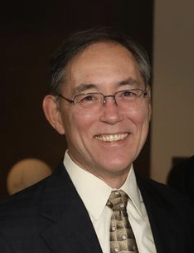 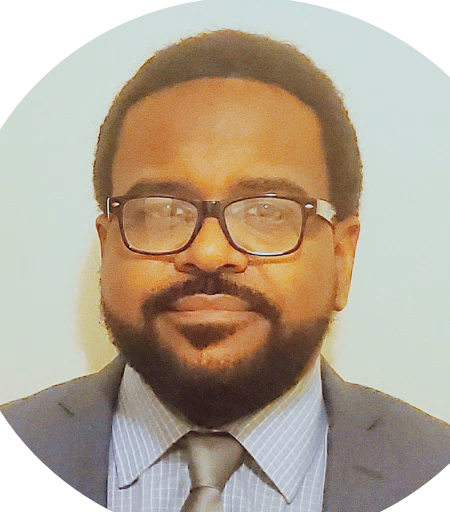 Sophia Coco
NCI CBIIT Summer Intern
Sylvia Gayle
 Ph.D.
Mousumi Ghosh Ph.D.
Eve Shalley
Tom Spruell
Gabriela Casay
Martin Ferguson Ph.D.
Richard 
Takamoto
Celia Jennings
PMP
NCIOfficeOfDataSharing@nih.gov
Thank you
Data Management and Sharing Plans – NIMH Experience from the October 2023 Council Round
Greg Farber 
Director, Division of Data Science and Technology
National Institute of Mental Health
(farberg@mail.nih.gov)
Federal Demonstration Partnership Town Hall
December 14, 2023
Background Information
The new policy that requires Data Management and Sharing (DMS) plans went into effect for applications submitted after January 25, 2023 (see NOT-OD-21-013).
At NIMH, we have created an infrastructure to centralize the evaluation of all DMS plans.  
The assigned program officer still makes the determination about whether a DMS plan is acceptable, but that determination is aided by the DMS evaluation.
Overall Evaluation
This is the key part of the evaluation.
Applications with a score of “A” require no modification.  Generally, applications with an “A” score follow the sample plans available on the NIMH web site.
Applications with a score of “B” have submitted a pretty good plan.  The evaluation team believes that the plan could be accepted as submitted, but if the PO think that the issues raised should be addressed, a revised plan can be submitted during the Just in Time process.
Overall Evaluation (Cont’d)
Applications with a score of “C” have submitted an insufficient/non-compliant plan.  Unless the evaluator has missed something significant, this DMS plan should be revised before an award is made. 
Applications with a score of “D” are unacceptable.  These plans do not follow the guidelines outlined in NOT-OD-20-013, so a new plan must be submitted.
Data From October 2023 Council Round
291 DMS plans were evaluated
74 plans got an A score (25%)
86 plans got a B score (30%)
72 plans got a C score (25%)
59 plans got a D score (20%)
For applications that have human subjects (157)
51 plans got an A score (32%)
49 plans got a B score (31%)
22 plans got a C score (14%)
35 plans got a D score (22%)
For applications that do not have human subjects (134)
23 plans got an A score (17%)
37 plans got a B score (27%)
50 plans got a C score (37%)
24 plans got a D score (18%)
Data From October 2023 Council Round
Did better funded institutions submit DMS plans that got better evaluations?
The funding success of the institution does not seem to be correlated with the quality of the submitted DMS plan.
[Speaker Notes: (top 20=Johns Hopkins, UCSF, U Michigan Ann Arbor, U Penn, MGH, Stanford, Pittsburgh, Washington University (St. Louis), Columbia University Health Sciences, Duke, Yale, UCLA, UCSD, UNC, University of Washington, University of Washington, Research Triangle Institute, Emory, Icahn School of Medicine at Mount Sinai, University of Wisconsin Madison, Vanderbilt University Medical Center)]
Data From October 2023 Council Round
Was there a correlation between score and DMS plan quality? (reminder that only applications with pretty good scores are evaluated)
There does not seem to be a strong correlation, but this needs to be examined again with data from additional Council rounds.
Data From October 2023 Council Round
Was there any correlation between activity codes and the quality of a DMS plan?
NIMH evaluated 44 DMS plans submitted for K activity codes and 233 plans submitted for R activity codes.  
The DMS plans submitted with K activity codes were better than those for R codes, but the number of K applications is much smaller.
Data Archives
BRAIN Initiative Data Archives
Generalist Repository Ecosystem Initiative Archives (GREI)
We are almost certainly undercounting the Dataverse Project as most PIs do not distinguish between that and other forms of an institutional repository.
Data Types
Other data types included:  PET, physiological measurements, other molecular characterization, mass spectrometry, neuronal reconstructions, fNIRS
Software Availability
Are the tools/software available from either commercial or open-source repositories?
Yes – 458 (81%)
No – 109 (19%)
If the tools are not freely or commercially available, is there an adequate plan to share the tools/software?
Yes – 45 (41%)
No – 64 (59%)
NIBIB Data Management and Sharing (DMS) Plan Analysis and PO Feedbacks
Qi Duan
On behalf of 
NIBIB Data Management and Sharing Working Group

12/14/2023
Outline
Uniqueness of technology and engineering focused research
DMS plan review for October 2023 council applications:
Administrative analysis
PO feedbacks
Summary
Uniqueness of Tech/Eng. Focused Research
~10-15% of NIH budget
Different relationship with “scientific data” between technology/engineering focused research vs. hypothesis driven approach as presented in NIBIB Council (September 13, 2022, https://videocast.nih.gov/watch=45769, Starting at 1:50:39).
DMS Plan Analysis and Feedback
Administrative analysis
PO feedback during the JIT process
The data may provide some insight on the first round of applications subject to the new DMS policy
Given the uniqueness of NIBIB applications, the data might not be representative or extrapolatable to other ICs
Data and Analysis
Scope:
All the NIBIB grant applications for 202308 and 202310 council, which are the first batch subjected to new DMS policy
To further limit the scope, activity codes exempted from DMS, withdrawn applications, and applications without a score (not discussed) were also excluded
Data and Analysis (cont’d)
The following were marked for each of the application by manually going through the budget and DMS plan due to lack of automation
DMS templates were used
DMS cost requested
Due to limited resource, whether DMS cost was justified was not fully evaluated
DMS budget justification (required by NOT-OD-22-189)
All the following graphs are validated by NIBIB Data Team
Overall: DMS Template Used
Majority of the grants used OER template or equivalent
A considerable portion of the grants developed their own format without using any of the three templates
One grant did not provide any DMS plan
No significant variation across activity codes was observed in terms of which DMS template was used
[Speaker Notes: The receive dates for this batch is before the official launch of FDP pilot templates]
Overall: DMS Cost Request
Majority of the grants requested zero cost 
A significant portion (10%) of the grants did not address DMS cost at all
There was a clear trend that the majority of smaller grants (e.g. R21s, R03s, etc.) and small business grants has requested zero DMS cost
[Speaker Notes: This finding is similar to what NCI presented two weeks ago

10% grants without DMS cost consideration is disproportionally high when considering all but one grant provided DMS plan, suggesting DMS cost was not considered during the plan development (after the fact)]
Overall: DMS Budget Justification
DMS budget justification must be submitted per NOT-OD-22-189
“A brief summary of the DMS Plan and a description of the requested Data Management and Sharing Costs must be included within the budget justification attachment”
Only 42% of applications provided meaningful justification
28% of them only reiterated the DMS cost
30% of applications had no DMS budget justification
R01, R21, and R03 appear to have relatively more policy compliance
[Speaker Notes: This suggests that ~58% the applicants did not evaluate their DMS costs needed thoroughly, and might require iteration in JIT (even before PO evaluation)]
Summary of Association Analysis
Applications not using templates prone to 
Miss the DMS cost
Have justification issues
Applications using modular budget tends to have zero or missing DMS cost
There is no significant association observed between modular budget (or not) and DMS plan template used
No significant association with PI career status was observed
PO Feedback
NIBIB does not have a centralized DMS plan review due to limited resource
Review is done by each individual PO, who voluntarily provided feedbacks
Most of commonly reported issues include:
Confusing DMS plan with resource sharing plan
Missing information from plans not using templates
Lack of sufficient justification for the repository satisfying NOT-OD-21-016
Missing justification for limited sharing
Data Management and Sharing Plan vs. Resource Sharing Plan – NIH Extramural Nexus
[Speaker Notes: The findings might not be statistically significant]
Summary
More investigator education seems to be needed for the culture change excepted by the DMS policy, as well as for policy compliance (e.g. DMS budget justification)
Using template appears to help the applicants to develop appropriate DMS plans and associated cost with justifications
Justification for limited sharing or the choice of repository in the submitted DMS plan could be further improved
[Speaker Notes: DMS plan should be developed as part of research plan, not an after fact.]
Early DMS Plan Submission Feedback
Which template did you submit?
[Speaker Notes: 104 total

Bar Graph: In order of highest number to the lowest number of responses -
-Pilot template: Alpha (structured)
-Pilot template: Bravo (structured plus free text)
-Published Sample Format Page (control)
-Other]
How much time did you spend completing the DMS Plan?
[Speaker Notes: More than half of respondents completed the plan in 2 hours or less

Bar Graph: In order of highest number to the lowest number of responses -

-1 hour or less
-2 hours
-3 hours
-4 hours
-5 hours
-8 hours
-6 hours
Similar numbers for the following:
-1.5 hours
-10 hours
-14 hours
-40 hours
The smallest bar is 15 hours]
Did you have assistance from others to complete the DMS Plan?
[Speaker Notes: Bar Graph: In order of highest number to the lowest number of responses -
-Yes
-No, for a reason not listed above
-No, additional resources were not available at my institution
-No, I’m a DMS Plan wizard and didn’t need any]
Who assisted you with creating your plan?
[Speaker Notes: Bar Graph: In order of highest number of people to the lowest per category -
-Research Administration
-Library
-IRB/Compliance
-IT
-Postdoc/graduate Student]
How much time did others spend assisting you to complete the DMS Plan?
[Speaker Notes: More than ¾’s of respondents that received help received 2 hours or less of help.

Bar Graph: Answers from highest number of hours to lowest -
-Less than 1 hour
-1 hour
-2 hours
-More than 5 hours
-3 and 4 hours are similar
-5 hours]
Will you need to adjust the standard practices in your lab in order to implement the DMS Plan as proposed?
[Speaker Notes: Bar Graph: Answers from highest number to lowest number of responses -
-No, the proposed DMS Plan reflects the standard practices already in place in my lab
-Yes, I will need to make minor modifications to our standard practices to implement the proposed DMS plan
-I cannot be sure until we enter the implementation phase
-Yes, this is a new activity for my lab, so we will need to adopt new practices to complete the project and implement the proposed DMS Plan
-Other, please describe]
DMPTool by the numbers
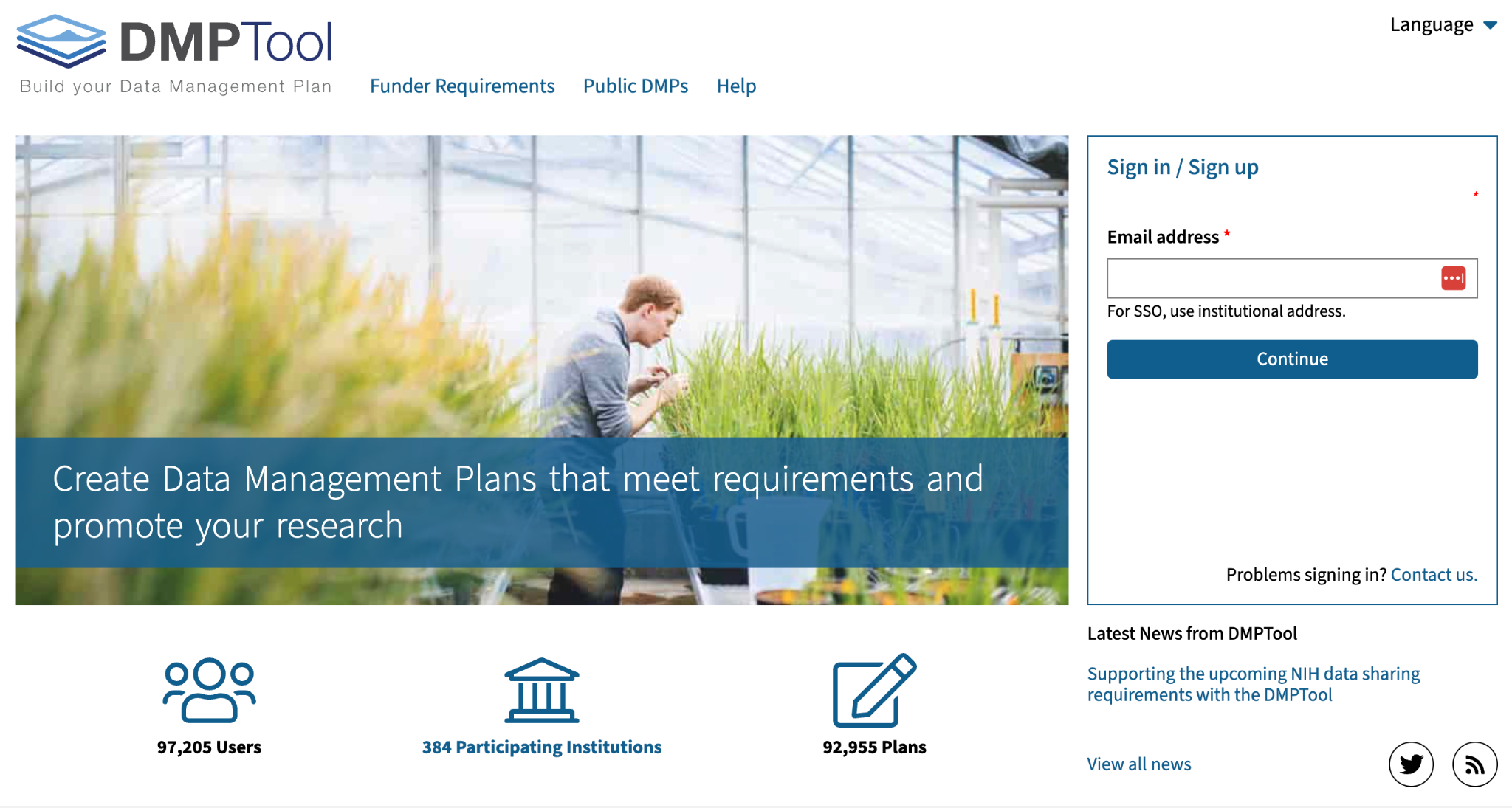 209 uses of Alpha in DMPTool.org

50 uses of Bravo in DMPTool.org
Initial Qualitative Feedback
In order of prevalence:
Technical issues trying to use the template
Generally need more guidance on the level of detail required, instructions on how to complete the plan, and information on what meets data management and sharing best practices
Specifically, more guidance needed when using secondary data
The pilot templates seem more targeted towards human subjects research
It is very difficult to know some of the requested information at the proposal stage
The plan seems long and requests potentially redundant information
Interested in joining?
The Pilot is still accepting new participating organizations!

Email NIHDMSPilot@thefdp.org to request a copy of the pilot MOU for review and signature
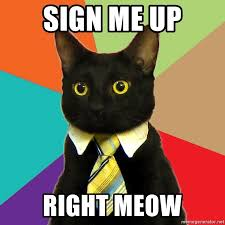 *Participation is not limited to FDP member organizations
Discussion/Q&A
Questions?  Concerns?  Suggestions? 
 
Contact NIHDMSPilot@thefdp.org